https://www.ab.gov.tr/files/kronoloji.pdf
TÜRKİYE AVRUPA BİRLİĞİ KRONOLOJİSİ (1959 - 2015)
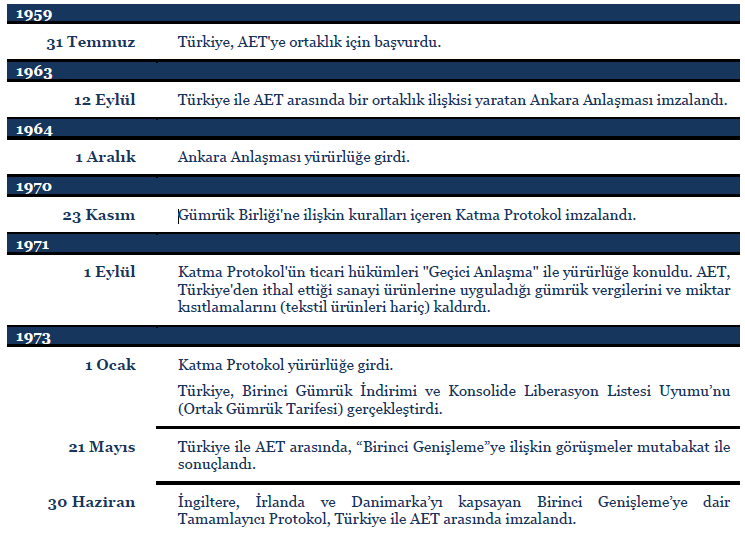 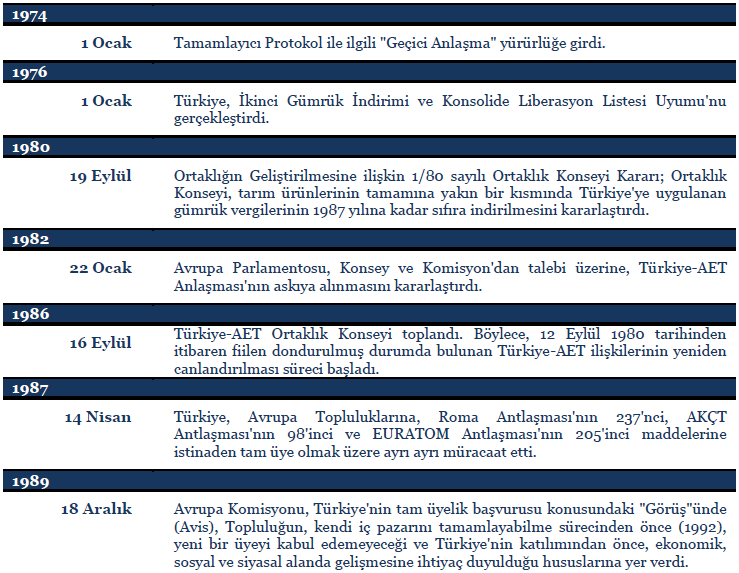 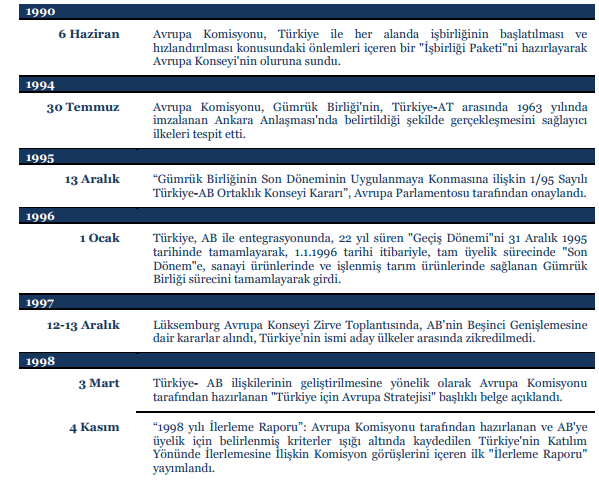 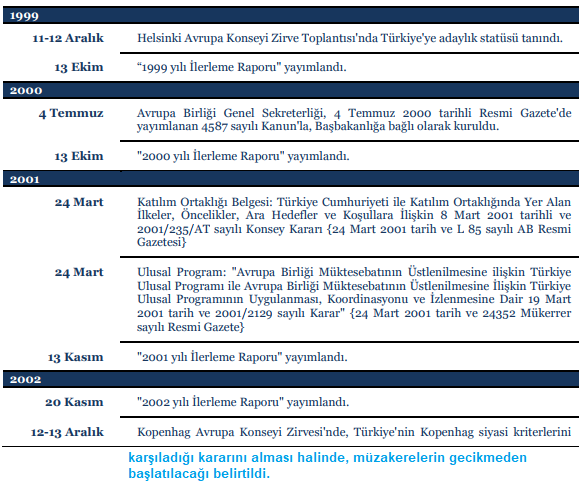 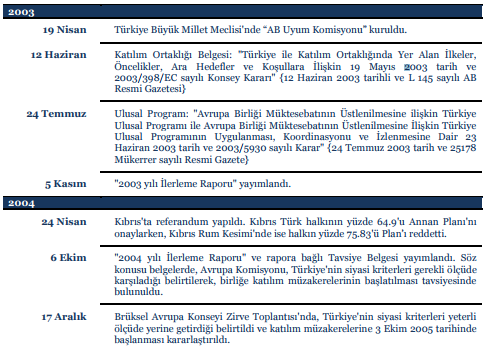 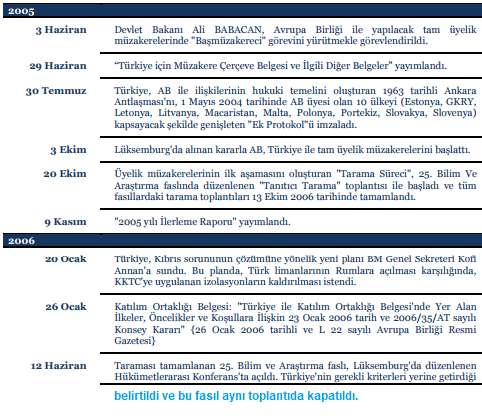 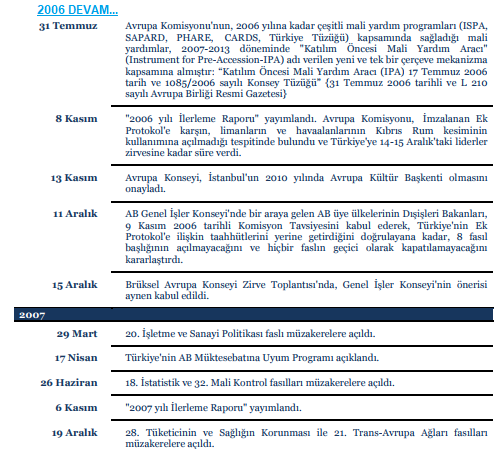 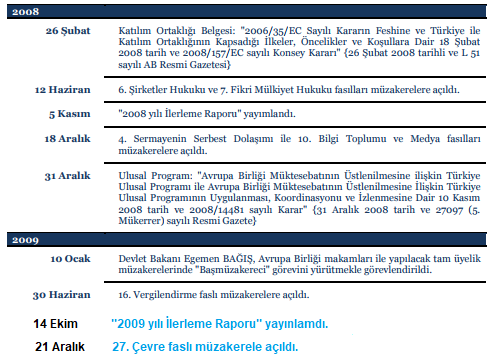 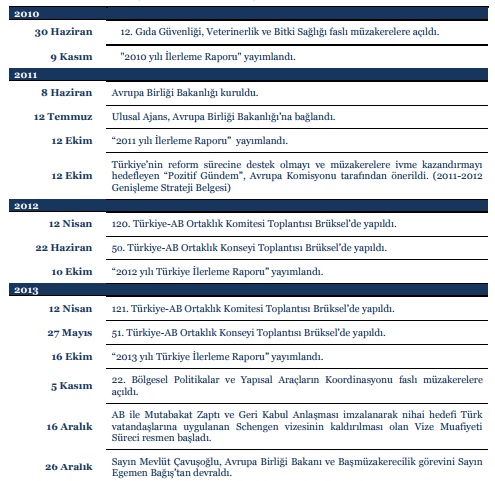 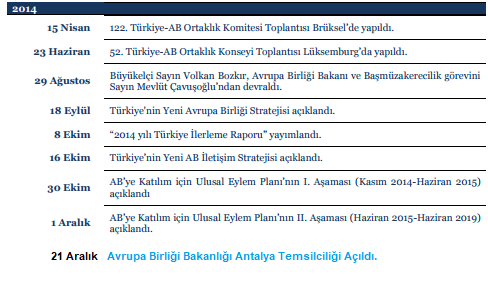 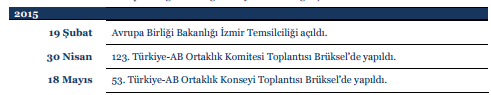 TEŞEKKÜRLER